FRAGMENTATION AND ALLOCATION (CIB125)
PERTEMUAN 5
IR. NIZIRWAN ANWAR, MT
PROGRAM STUDI TEKNIK INFORMATIKA 
FAKULTAS ILMU KOMPUTER
Fragmentation
Can't we just distribute relations?
What is a reasonable unit of distribution?
relation
views are subsets of relations locality 
extra communication
fragments of relations (sub-relations)
concurrent execution of a number of transactions that access different portions of a relation
views that cannot be defined on a single fragment will require extra processing
semantic data control (especially integrity enforcement) more difficult
Fragmentation Alternative (FA)
Fragmentation Alternatives
Fragmentation Alternatives – Vertical
Fragmentation Alternatives – Horizontal
Fragmentation Alternatives – Horizontal
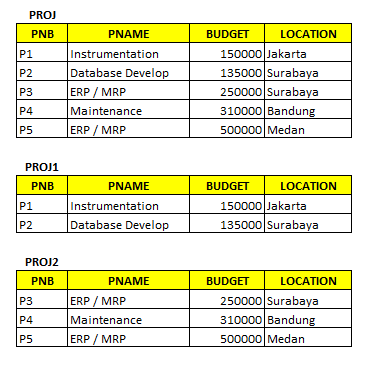 PROJ1 :	projects with budgets less than $200,000
PROJ2 :	projects with budgets greater than or equal to $200,000
Fragmentation Alternatives – Vertical
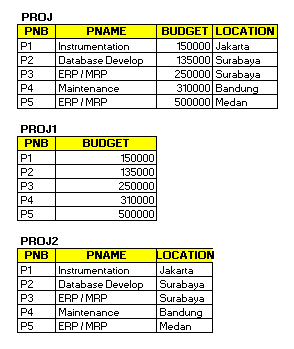 PROJ1:	information about project budgets
PROJ2:	information about project names and locations
Degree of Fragmentation
finite number of alternatives
relations
Tuples or attributes
Finding the suitable level of partitioning within this range
Allocation Alternatives
Non-replicated
partitioned : each fragment resides at only one site
Replicated
fully replicated : each fragment at each site
partially replicated : each fragment at some of the sites
Rule of thumb:
Comparison of Replication Alternatives
PARTIAL-REPLICATION
PARTITIONING
FULL-REPLICATION
QUERY
PROCESSING
Easy
Same Difficulty
DIRECTORY
MANAGEMENT
Easy or
Non-existant
Same Difficulty
CONCURRENCY
CONTROL
Easy
Moderate
Difficult
RELIABILITY
Very High
High
Low
REALITY
Possible 
Application
Realistic
Possible 
Application
Information Requirements
4 (four) categories:
Database information
Application information
Communication network information
Computer system information
Latihan soal
Jelaskan konsep fragmentation berdasarkan information requirements dan buat contoh sederhana pada masing approach di bawah ini 
Primary Horizontal Fragmentation (PHF)
Derived Horizontal Fragmentation (DHF)